Back to School Night
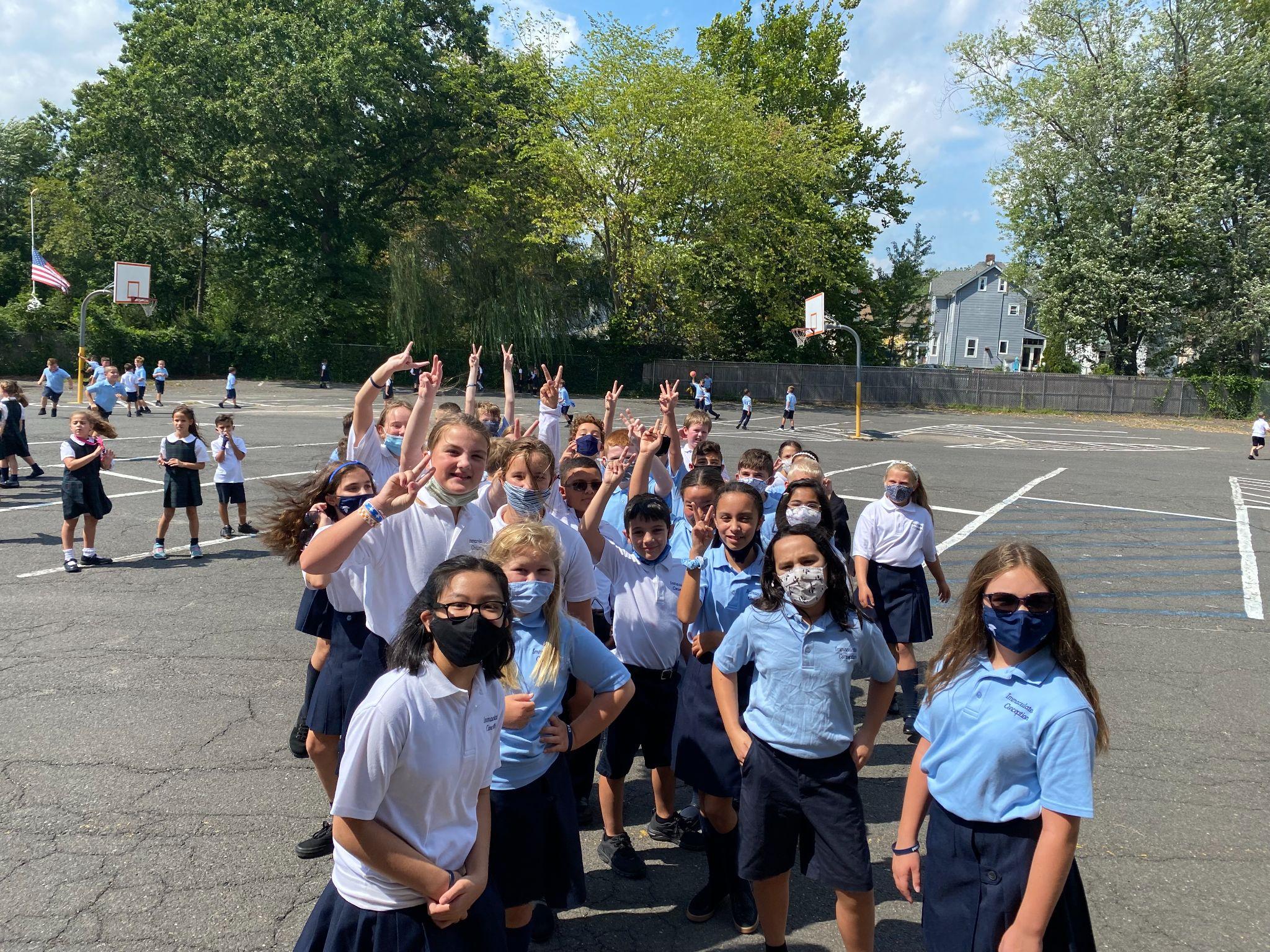 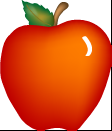 2021-2022
QUAD SQUAD TEACHERS
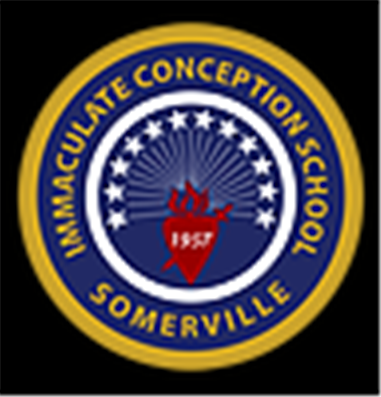 Mrs. Perez
aperez@ics41mtn.org
		
Ms. Terraglia
cterraglia@ics41mtn.org
Mrs. Mish	
nmish@ics41mtn.org		
Mr. Gottstine
wgottstine@ics41mtn.org

Mrs. Parker
dparker2@ics41mtn.org
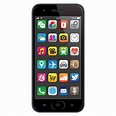 REMIND
Mrs. Mish/Mr. Gottstine

5th				    6th
Mrs. Perez/Ms. Terraglia

		5th				6th
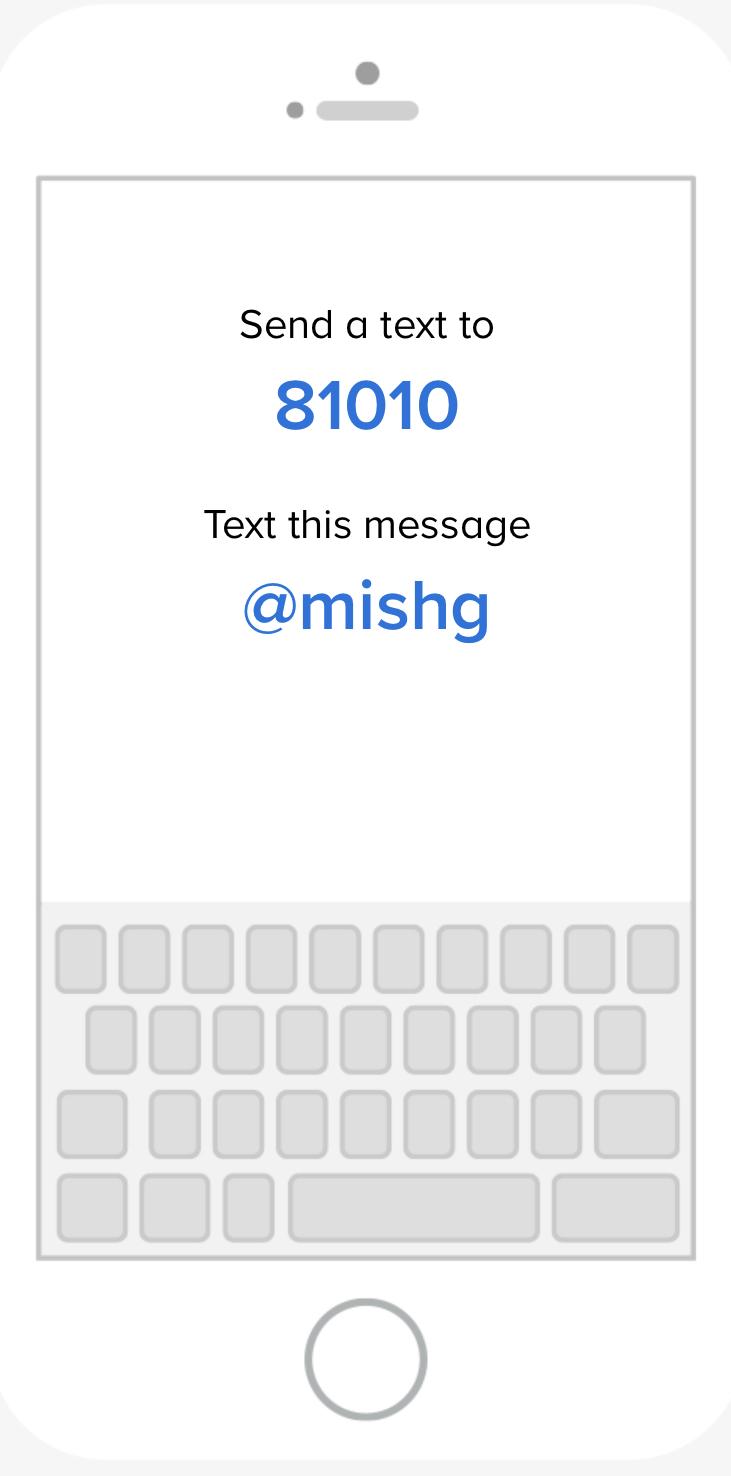 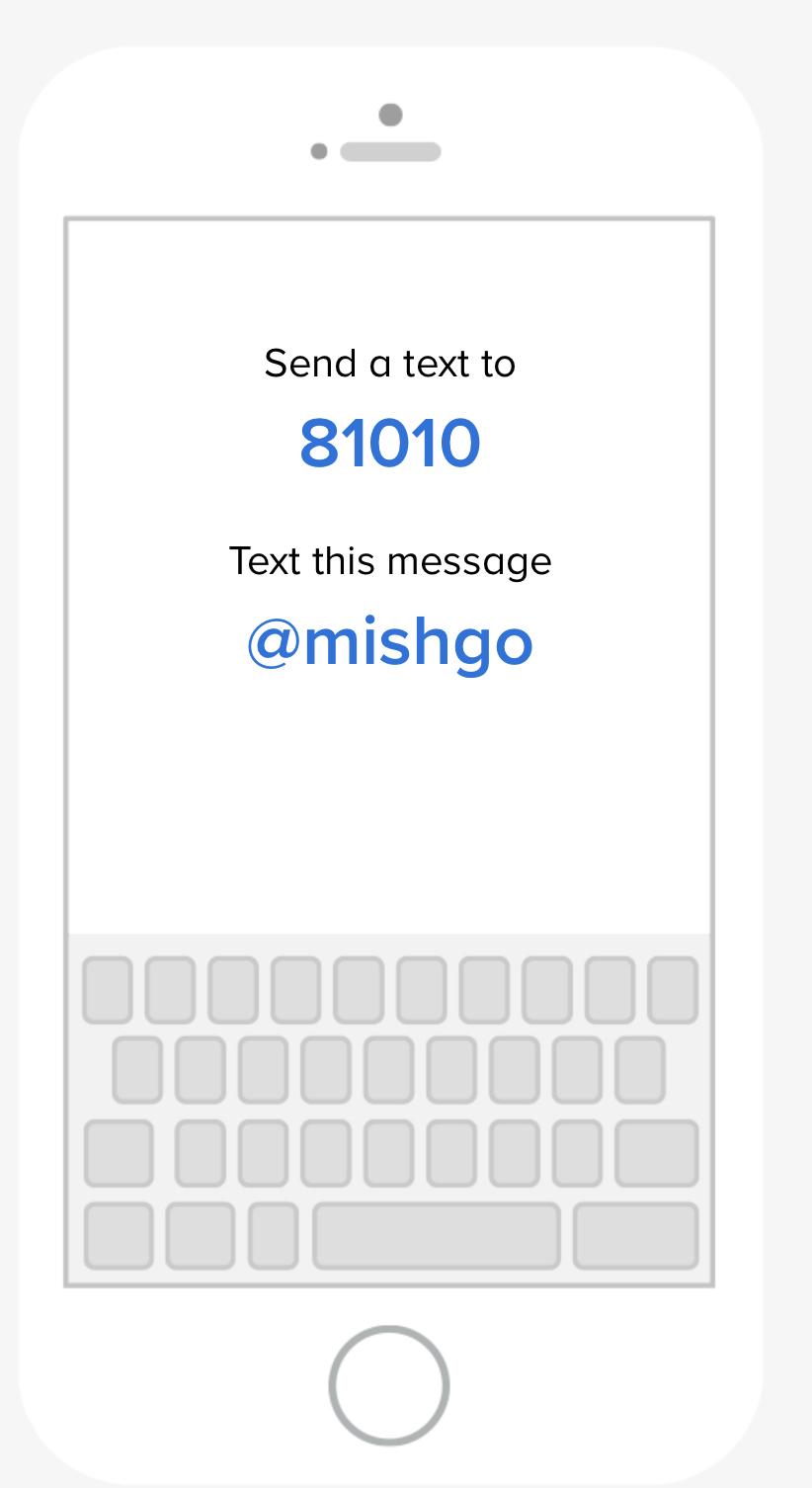 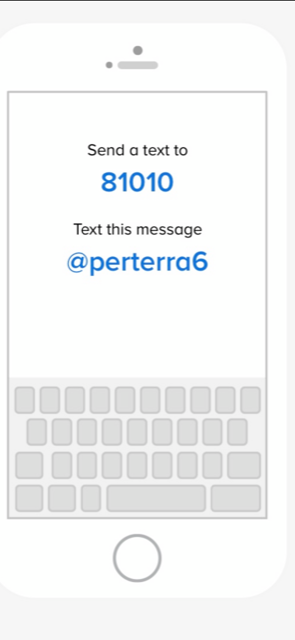 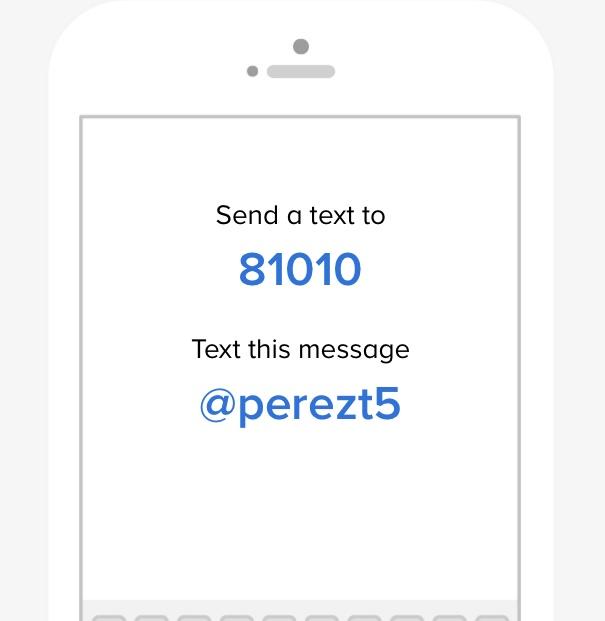 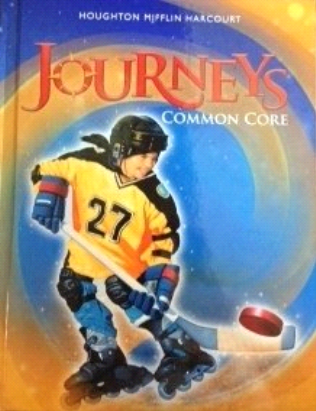 Language Arts
Reading 	  	60%
Grammar 	30%
Vocabulary 	10%
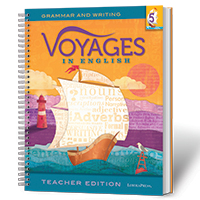 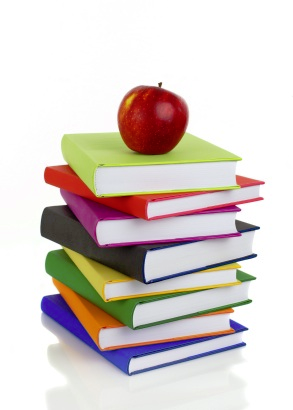 MATH
Quizzes/Classwork/Additional Assignments  45%     

Tests   35%
Maintenance 10%

IXL 10%
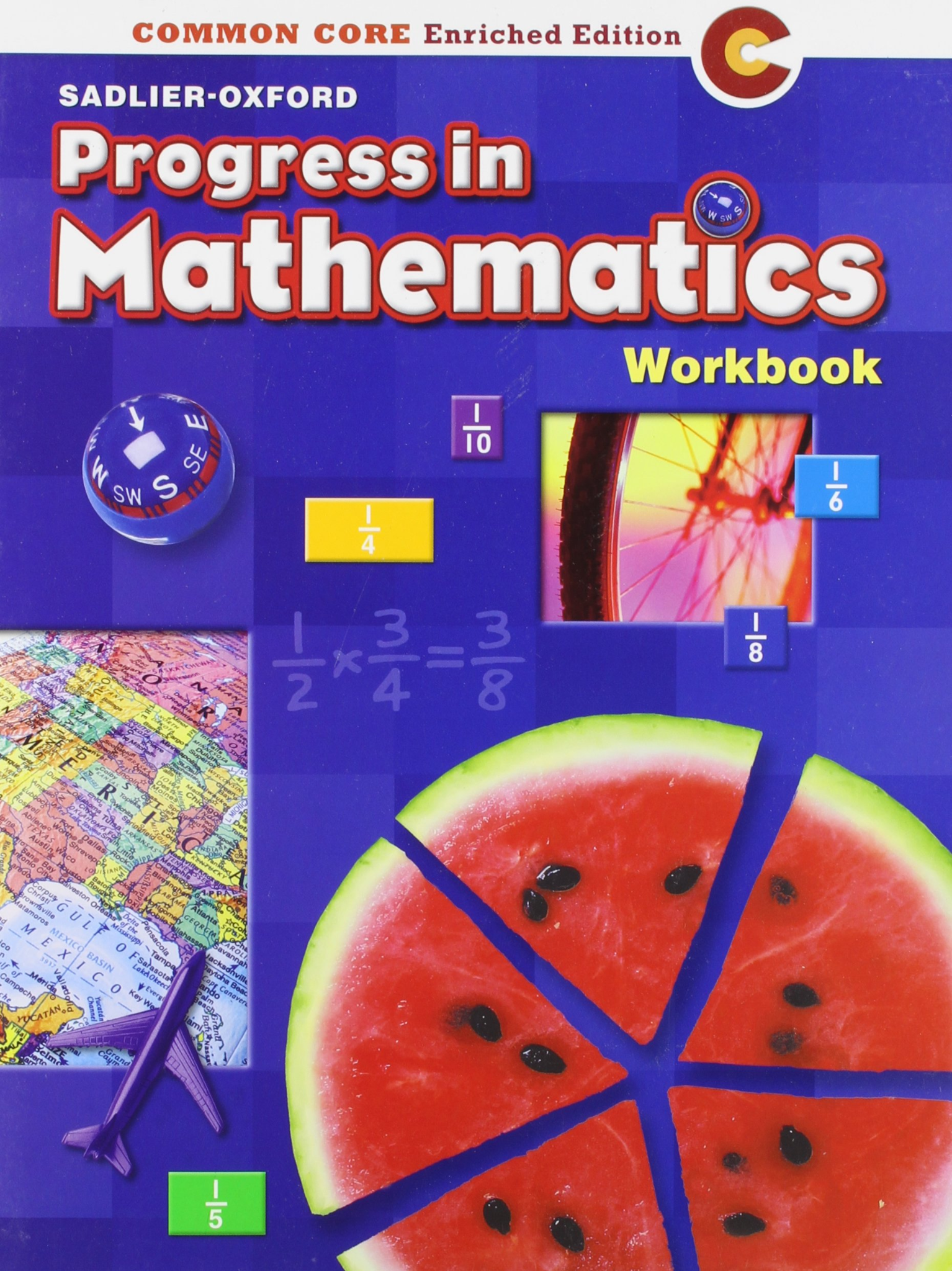 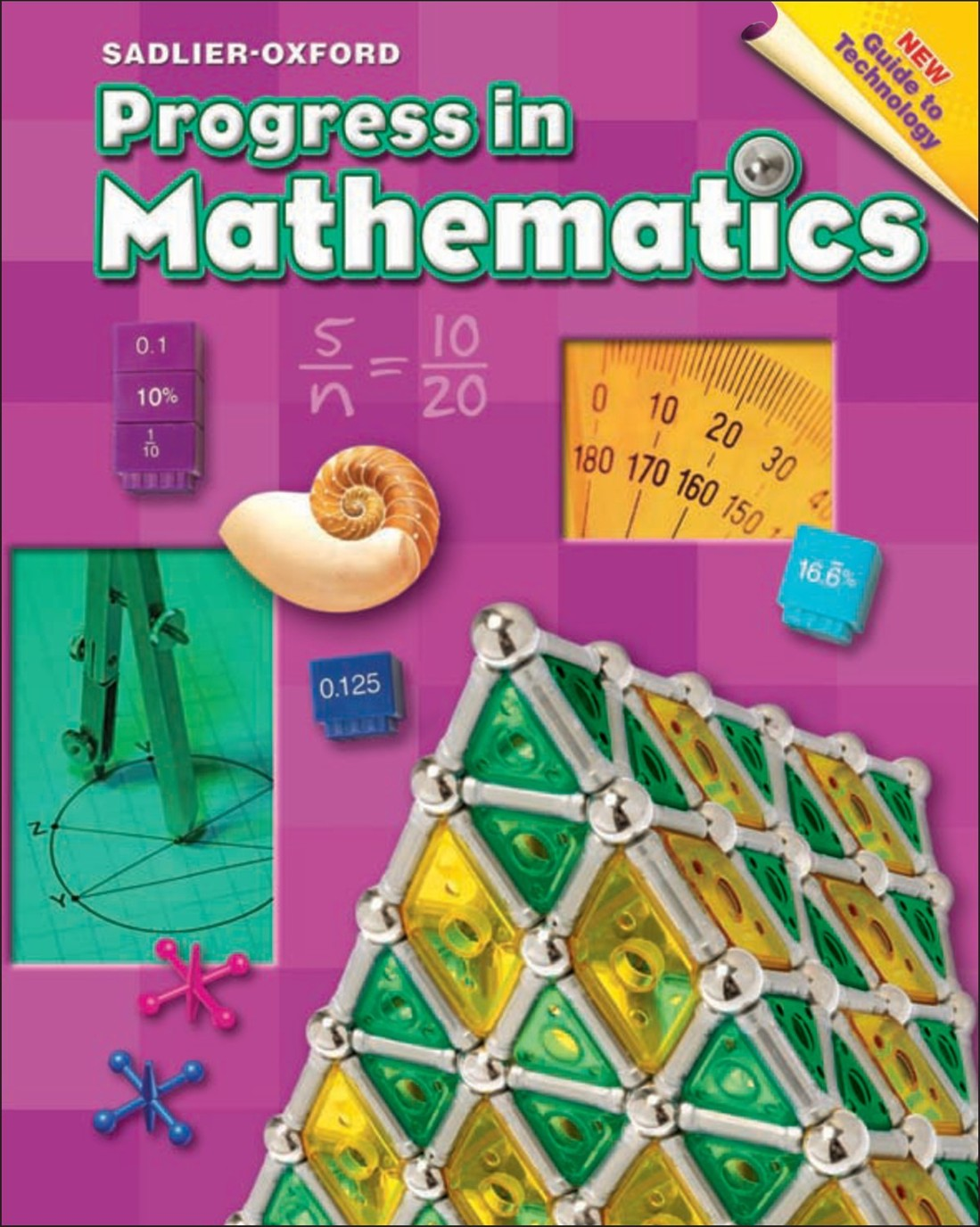 Religion	
         5th				 			          6th
Classwork/quizzes: 45%

Chapter tests 35%

Religion Maintenance 20%
Classwork/quizzes 45%
Chapter tests 35%
Religion Maintenance 20%
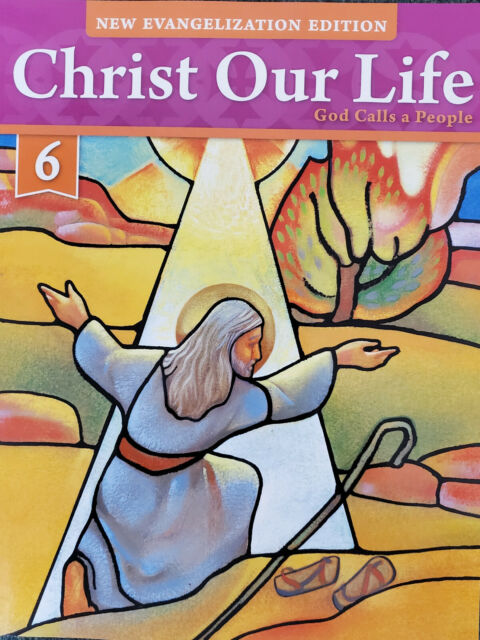 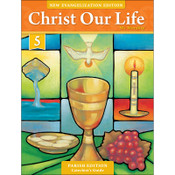 Social Studies	5/6
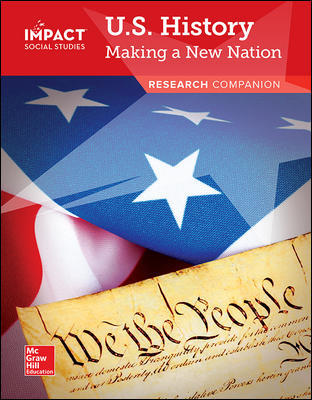 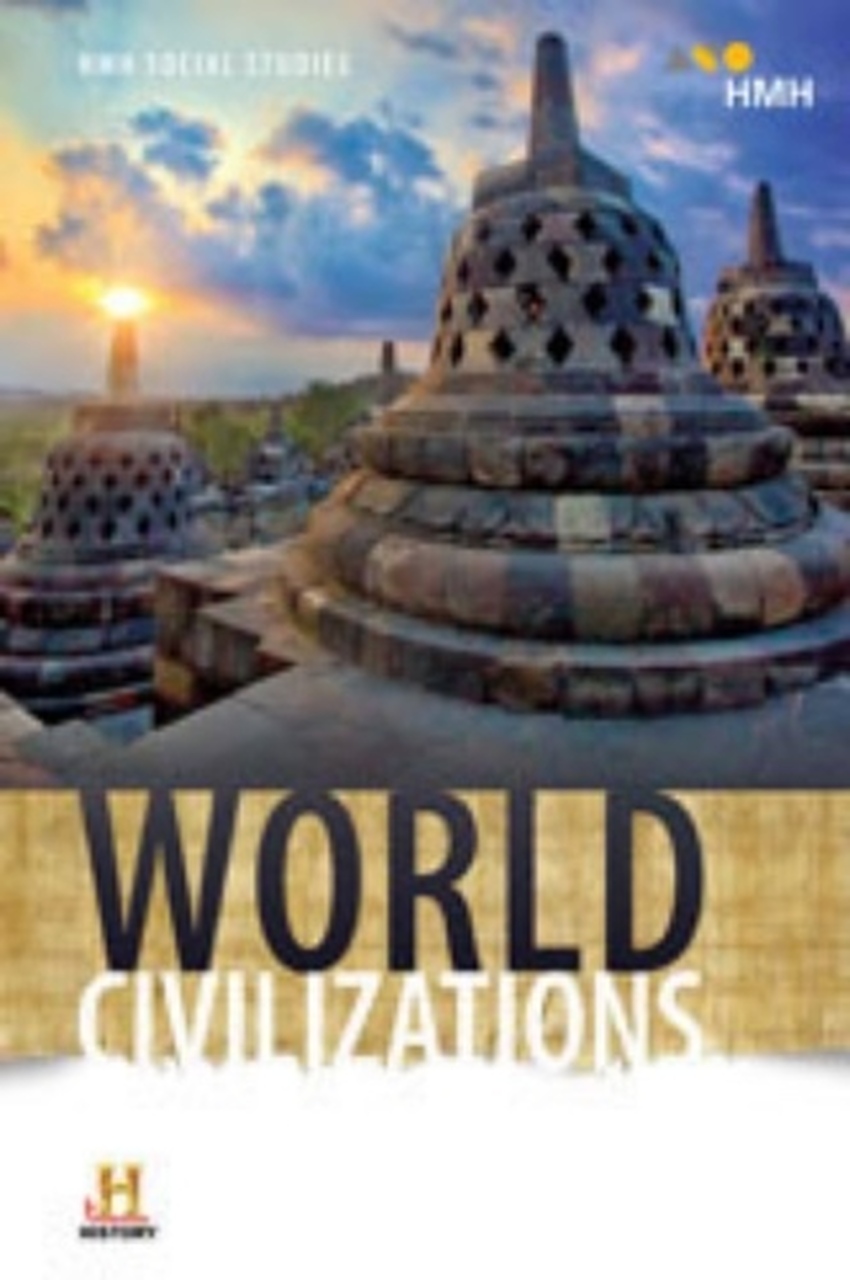 Quizzes/Classwork  45%

 Tests   35%

Additional Assignments:  20%


										
											5th					6th
6th
SCIENCE 5/6
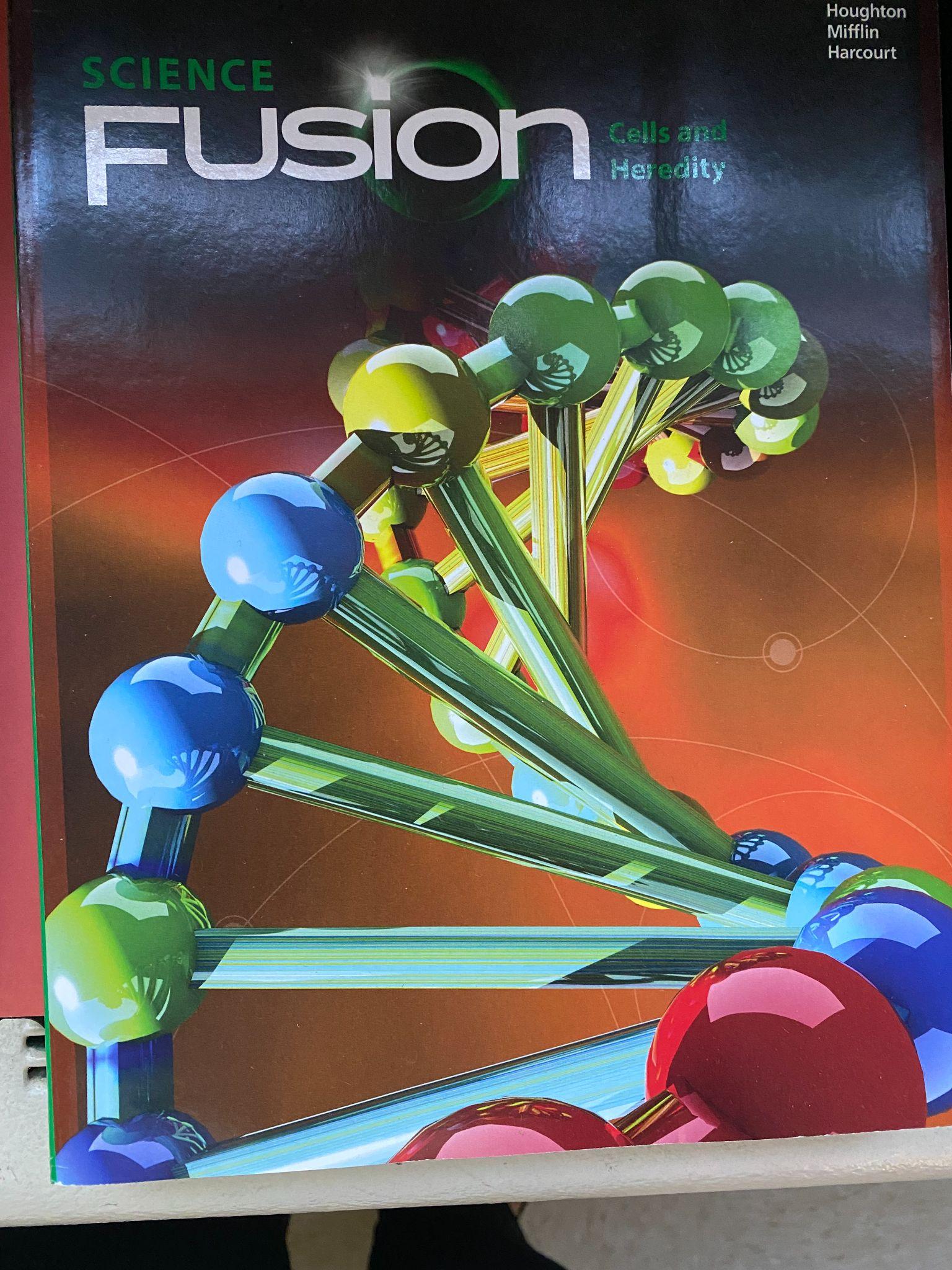 5th
Quizzes/Classwork 50%

Tests/Projects  50%
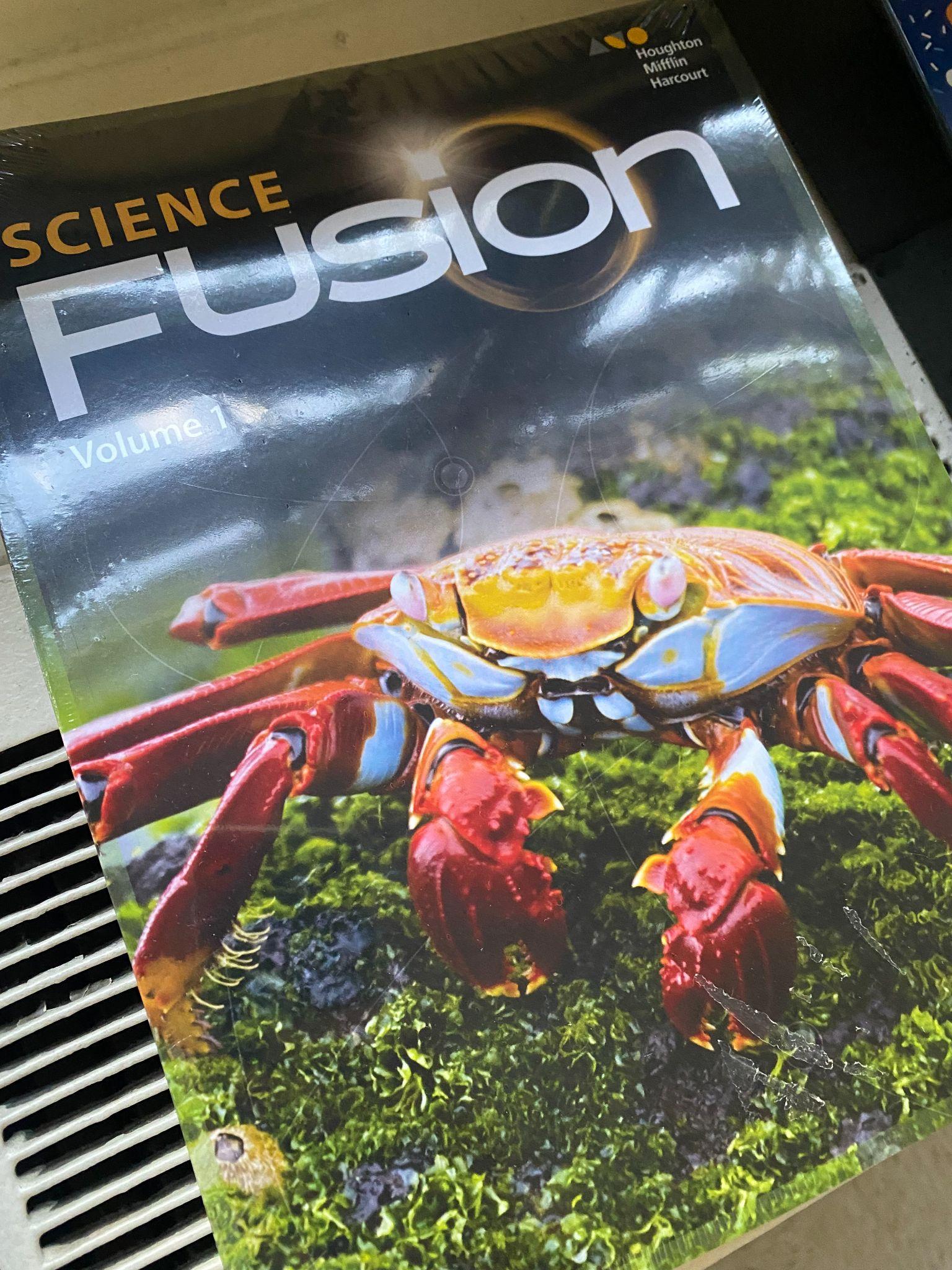 CONFERENCE TIME
When conference time gets closer, 
please check your child's Google Drive
 for a shared document so you can
 sign up for conferences.
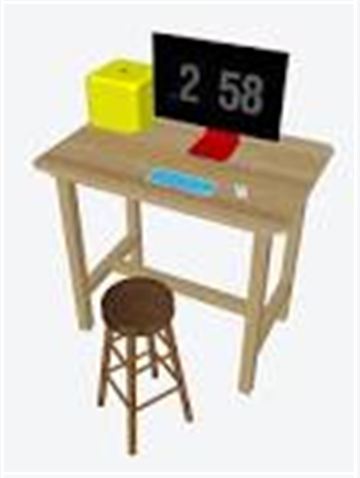 Things to Know
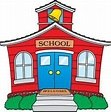 Please return all paperwork:  Email form, Health History, Stationery $$
Please label all items:  book bags, sweaters, etc.
Chromebook cases or sling bags
Follow uniform code found on school website/DEMERITS
See Mrs. Gaffney if you would like to chaperone any event or attend in- school functions 
(Diocesan requirements)
Please sign up for REMIND to receive daily communication
No snacks for birthday treats
Daily Snacks permitted: peanut free school and Water only
When emailing teachers, please include the teacher and the office if it is about dismissal